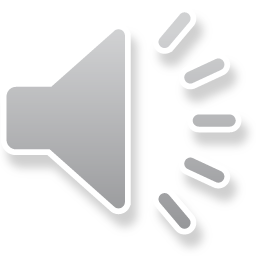 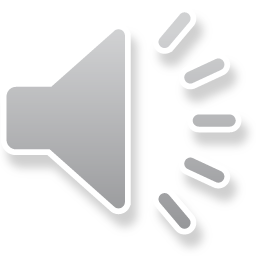 Saturday, 31 July 2021
PERFUNCTORY
Ruth Coker Burks
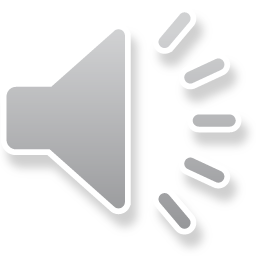 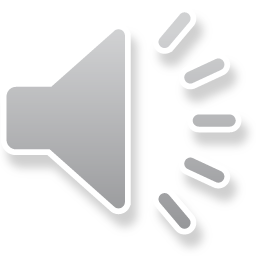 Saturday, 31 July 2021
COMMINATORY
Andrea Boccelli
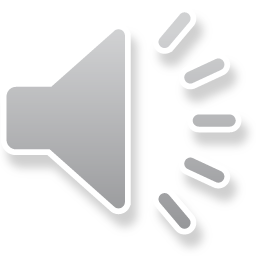 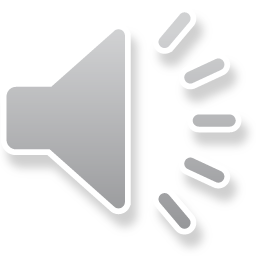 Saturday, 31 July 2021
GREGARIOUS
Florance Ilot
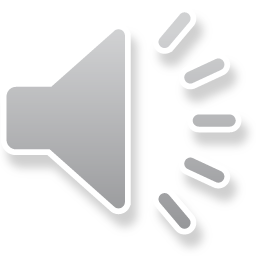 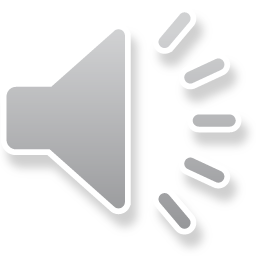 Saturday, 31 July 2021
ACQUIESCE
Akala
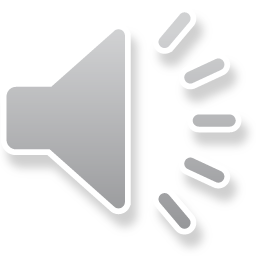 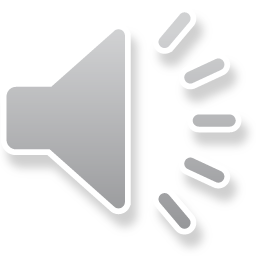 Saturday, 31 July 2021
CORPULENT
Autumn Peltier
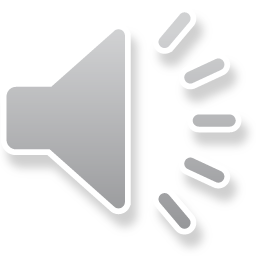 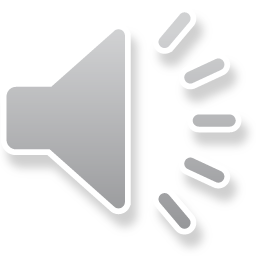 Saturday, 31 July 2021
ESOTERIC
Enheduanna
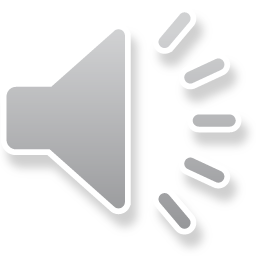 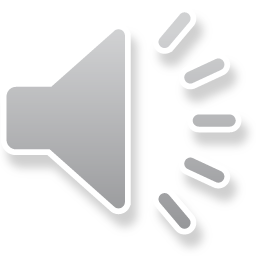 Saturday, 31 July 2021
ACNESTIS
Dr Joseph Murray &  Dr David Hume
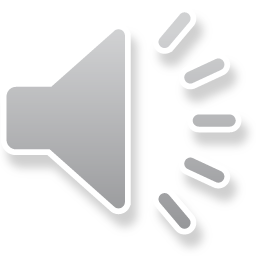 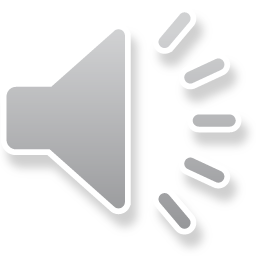 Saturday, 31 July 2021
NEFARIOUS
Maurice Hilleman
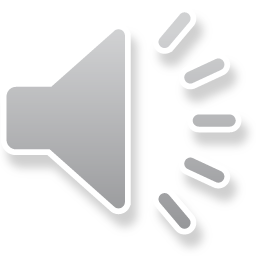 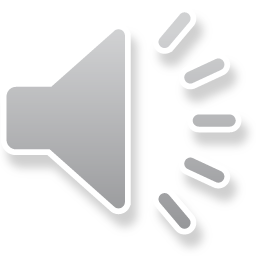 Saturday, 31 July 2021
JEJUNE
Roald Amundsen
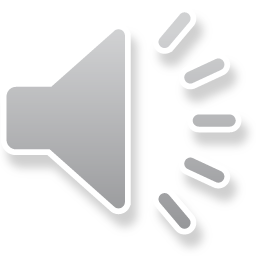 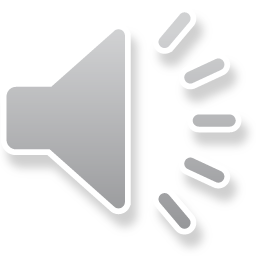 Saturday, 31 July 2021
DISCOMBOBULATED
Steve Biko
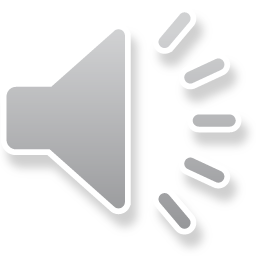 Saturday, 31 July 2021
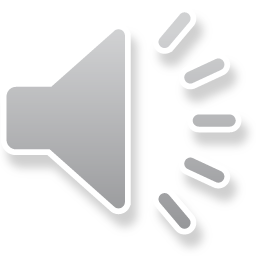 HUMDUDGEON
Aung San Suu Kyi
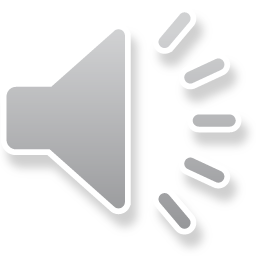 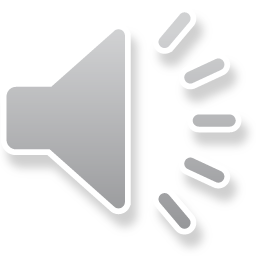 Saturday, 31 July 2021
FORTITUDE
Elizabeth Garrett Anderson
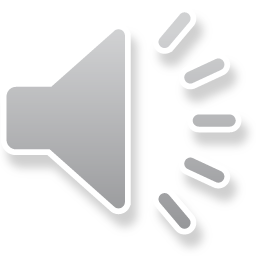 Saturday, 31 July 2021
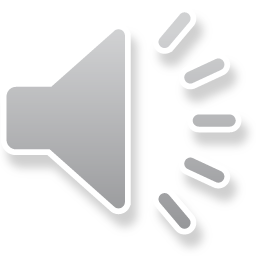 LETHARGIC
Guru Nanak
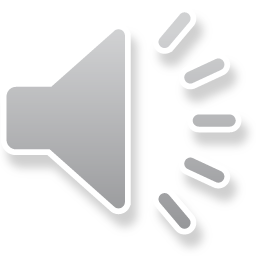 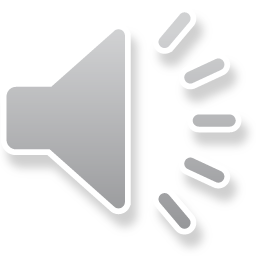 Saturday, 31 July 2021
RESPLENDENT
Mary Kom
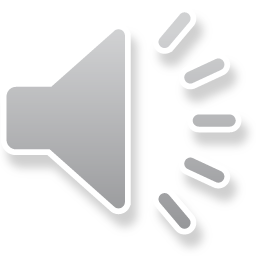 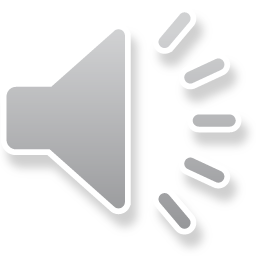 Saturday, 31 July 2021
VICARIOUS
Kamala Harris
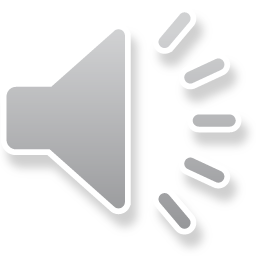 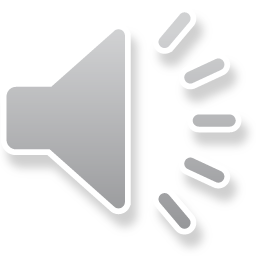 Saturday, 31 July 2021
SCURRILOUS
Elliot Page
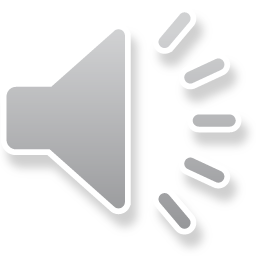 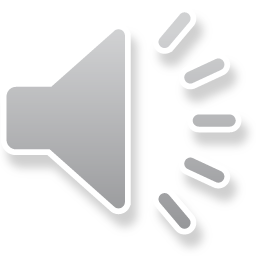 Saturday, 31 July 2021
MISANTHROPE
Bethany Hamilton
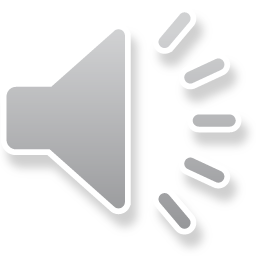 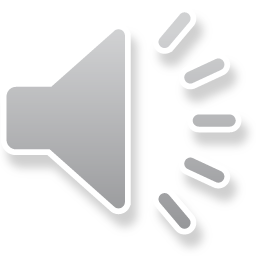 Saturday, 31 July 2021
UMBRIDGE
Paul Ruseabagina
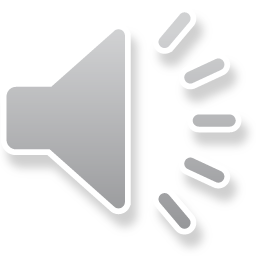 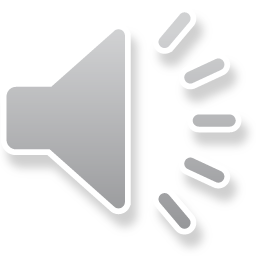 Saturday, 31 July 2021
TREPIDATION
Dr Edith Eger
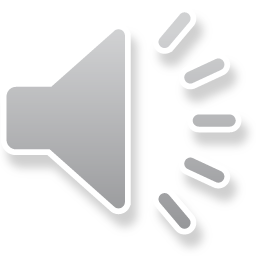 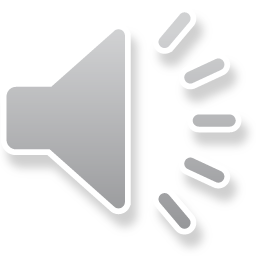 Saturday, 31 July 2021
LATITUDE
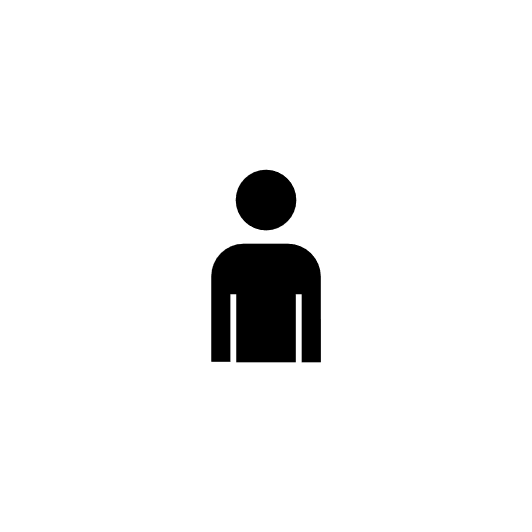 Desmond Doss